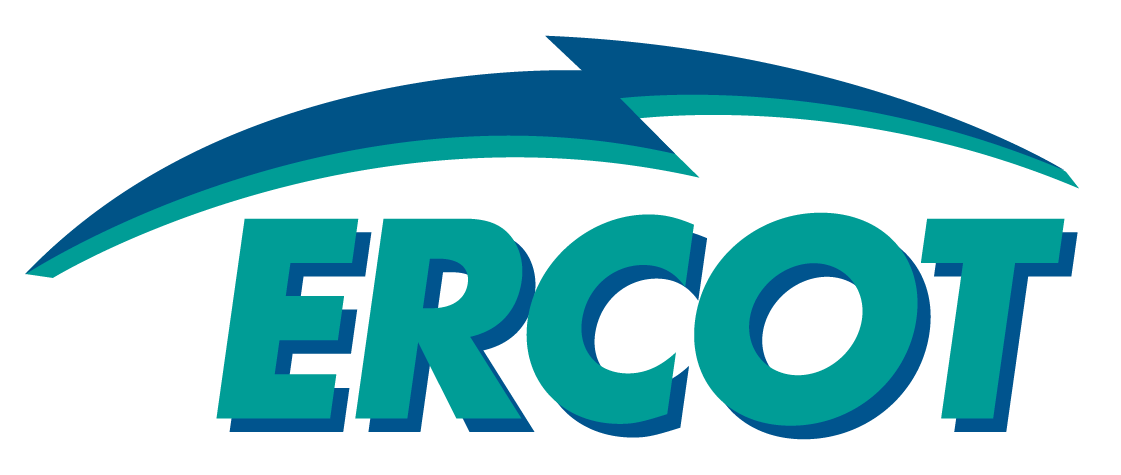 Slack Bus Change and Impact to Market

Market Analysis, ERCOT
QMWG
Sep. 4, 2015
Market Notice for Mothball MLSES_UNIT 1
Change Slack Bus to CPSES_UNIT 1
Current Slack (MLSES_UNIT1) will be mothballed on Jan. 1, 2016

CPSES_UNIT 1 will be the new Slack:
multiple paths to the plant
extremely rare outages 
central location of the plant in the ERCOT power system 
minimizes issues with VSAT/TSAT

NOMCR  & market notice planned for Nov. 2015
Market Impact of Slack Bus Change
CRR – No impact


SCED – No impact
SCED shift factors are based on load distributed slack instead of single slack hence no impact to solution or SFs


DAM and RUC 
No impact to final LMP or awards
The changes in energy component (system lambda) and congestion component (sum(shift factor *shadow price)) will cancel out so that the sum of the two components (final LMP) will remain the same
Shift Factor values will be changed
DAM/RUC Congestion Component Change
Shift Factor values will be changed
The shift factors for DAM and RUC are calculated based on the single slack bus
Historic DAM shift factor would have been different with new slack change
SF of bus A with CPSES slack = SF of bus A with MLSES slack– SF of CPSES with MLSES slack
SF of bus A with MLSES slack = SF of bus A with CPSES slack– SF of MLSES with CPSES slack

Congestion component at each bus will be changed
Historic congestion component can be converted to new slack bus by recalculating using new SFs based on above formula

No impact to congestion rent
The transmission constraint shadow price and flow will remain the same

No impact to PTP price/award
Appendix
Appendix: Slack Bus Impact for DAM and RUC
Define bus o as the original slack bus, n as the new slack bus and j as any bus in the system
Define SF(c,j,o) as the shift factor for any bus j w.r.t constraint c with bus o as the single slack. It can be calculated as the flow on constraint c by inject 1 MW at bus j and withdraw 1MW  at bus o. 
Define SF(c,j,n) as the shift factor for any bus j w.r.t constraint c with bus n as the single slack. It can be calculated as the flow on constraint c by inject 1MW at bus j and withdraw at bus n. This is equivalent to the flow on constraint c  with the superposition of the following:
inject 1 MW at bus j and withdraw 1MW at bus o  (SF(c,j,o)) 
inject 1 MW at bus o and withdraw 1MW at bus n (-SF(c,n,o))
so we have 		SF(c,j,n)=SF(c,j,o)-SF(c,n,o)	
So for DAM and RUC, the new shift factor SF(c,j,n) will be reduced the same value SF(c,n,o) from the original shift factor SF(c,j,o). However the difference between the two shift factors will remain the same no matter what slack bus is chose, i.e. SF(c,j,n)-SF(c,j,o)=-SF(c,n,o) as consant
The DAM/RUC DC Linear Line Flow for any constraint c can be calculated as below(assume j as generator bus and k as load bus)
Line Flow (c)=sum[Gen(j)*SF(c,j,n)]+sum[Load(k)*-SF(c,k,n)] 
=sum[Gen(j)*SF(c,j,o)]-sum[Gen(j)*SF(c,n,o)]+sum[Load(k)*-SF(c,k,o]-sum[Load(k)*-SF(c,n,o)]
Because of power balance, we have sum[Gen(j)]=sum[Load(k)], then
Line Flow (c)={sum[Gen(j)*SF(c,j,o)] +sum[Load(k)*-SF(c,k,o)]}-SF(c,n,o)*{sum[Gen(j)]-sum[Load(k)]}=sum[Gen(j)*SF(c,j,o)]+sum[Load(k)*-SF(c,k,o)]
It is proved that Line Flow will not change no matter what slack bus is chose. Since the DAM/RUC optimization model has the same line flow, the DAM/RUC solution will remain the same.
Appendix: Slack Bus Impact for DAM and RUC
Define SystemLambda(n) is the shadow price of power balance constraint with bus n as the slack
Define ShadowPrice(c) is the shadow price of transmission constraint c. 
The LMP at any bus j can be calculated as 
	LMP(j)=SystemLambda(n)-Sum[(SF(c,j,n)*ShadowPrice(c)]
	Where 	SystemLambda(n) is the energy component and 
			-Sum[(SF(c,j,n)*ShadowPrice(c)] is the congestion component

The transmission constraint shadow price will remain the same since the line flow constraint will remain the same
The System Lambda may change based on the choice of the slack bus n
The LMP will not change but the energy component and congestion component may change but the sum of the two components should remain the same
Appendix: Slack Bus Impact for SCED
SCED uses the load distributed shift factor from EMS. EMS calculates the shift factor based on the single slack bus first and then transform it to the load distributed shift factor by subtracting the load weighted shift factor center 
Define the load weighted shift factor center with bus o as single slack as SFC(c,o). It can be calculated as SFC(c,o)=sum[Load(k)*SF(c,k,o)]/sum[Load(k)];
Define SFD(c,j,o) is the load distributed shift factor  for bus j w.r.t to constraint c with o as single slack. It can be calculated as  SFD(c,j,o)=SF(c,j,o)-SFC(c,o) 
Define SFD(c,j,n) is the load distributed shift factor for bus j w.r.t constraint c with n as single slack. It can be calculated as  SFD(c,j,n)=SF(c,j,n)-SFC(c,n) 
It has been proved that SF(c,j,n)-SF(c,j,o)= -SF(c,n,o)
So we have
SFD(c,j,n)- SFD(c,j,o)= SF(c,j,n)-SFC(c,n)-[SF(c,j,o)-SFC(c,o)]
= SF(c,j,n)-SF(c,j,o)-[SFC(c,n)- SFC(c,o)]
= SF(c,j,n)-SF(c,j,o)-{sum[Load(k)*SF(c,k,n)]/sum[Load(k)]-sum[Load(k)*SF(c,k,o)]/sum[Load(k)]}
= SF(c,j,n)-SF(c,j,o)-sum{Load(k)*[SF(c,k,n)]-SF(c,k,o)]}/sum[Load(k)]
=-SF(c,n,o)-sum{Load(k)*-SF(c,n,o)}/sum[Load(k)]
= -SF(c,n,o)+ SF(c,n,o)
=0
It is proved that the load distributed shift factor remain the same no matter what single slack is chose.
So the SCED shift factor will remain the same and the SCED solution will not change.